KHỞI ĐỘNG
Quy trình lắp đặt mạch điện hai công tắc 2 cực điều khiển một đèn
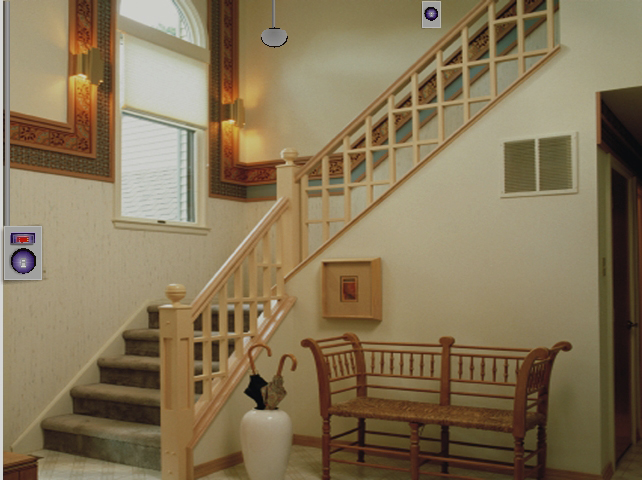 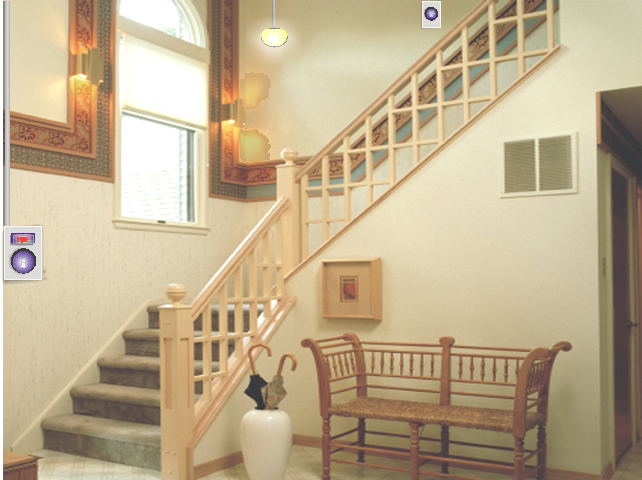 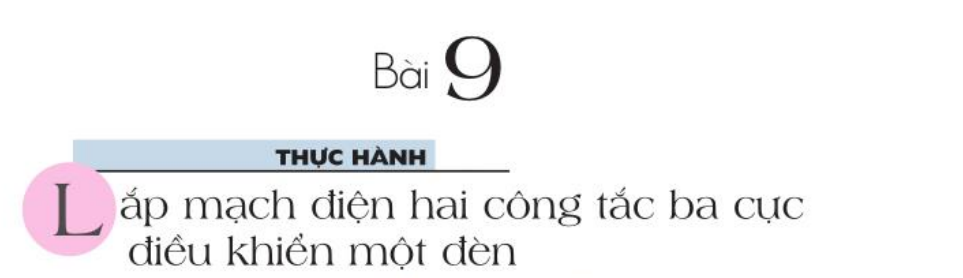 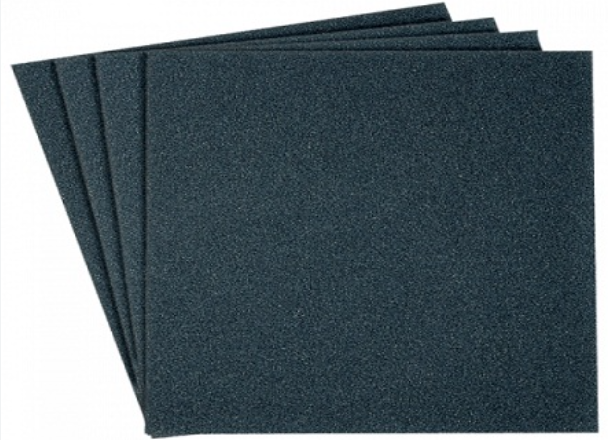 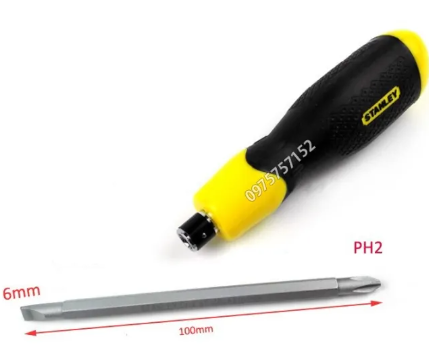 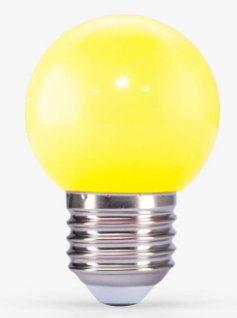 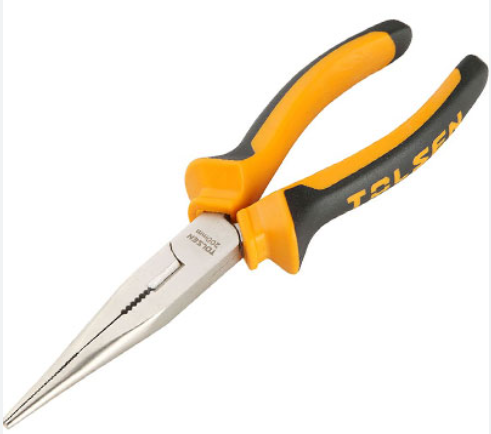 1
2
3
4
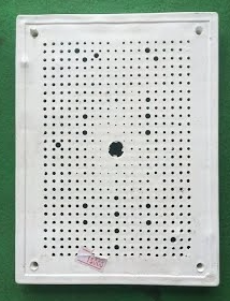 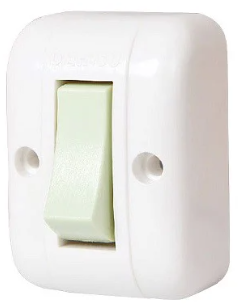 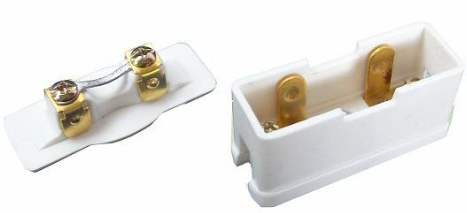 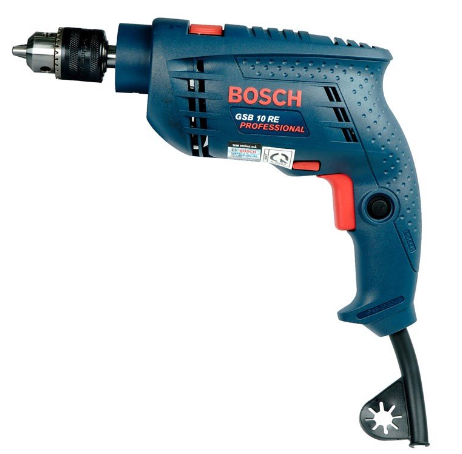 5
6
7
8
HĐ1: Hoàn thành bảng bên dưới
1, 4, 5, 6, 8
2, 3, 7
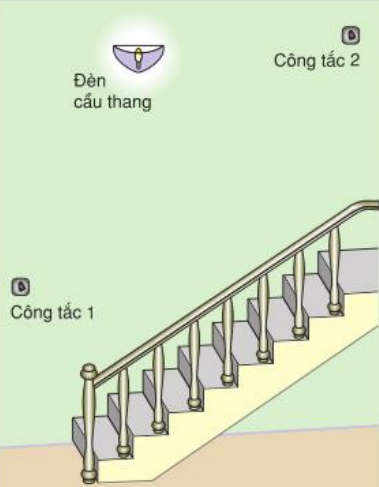 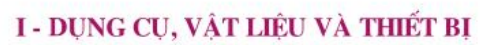 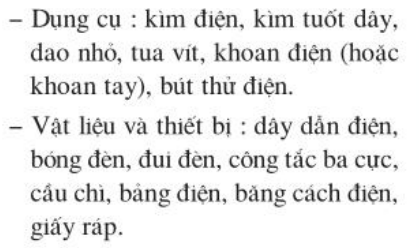 Cực tĩnh
Cực động
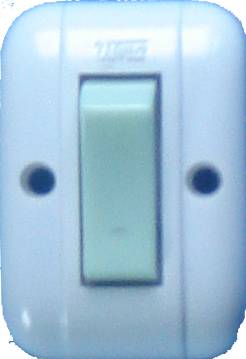 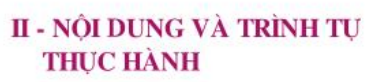 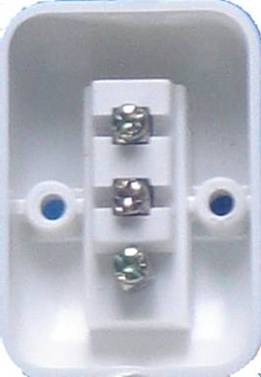 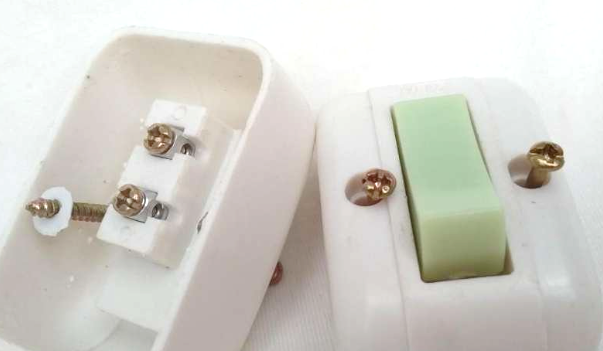 HĐ2: Nêu cấu tạo của công tắc 3 cực
 Vỏ và bộ phận tiếp điện
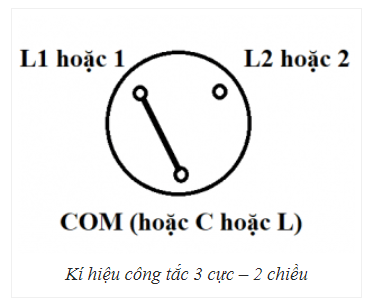 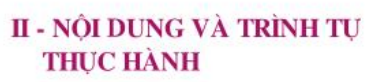 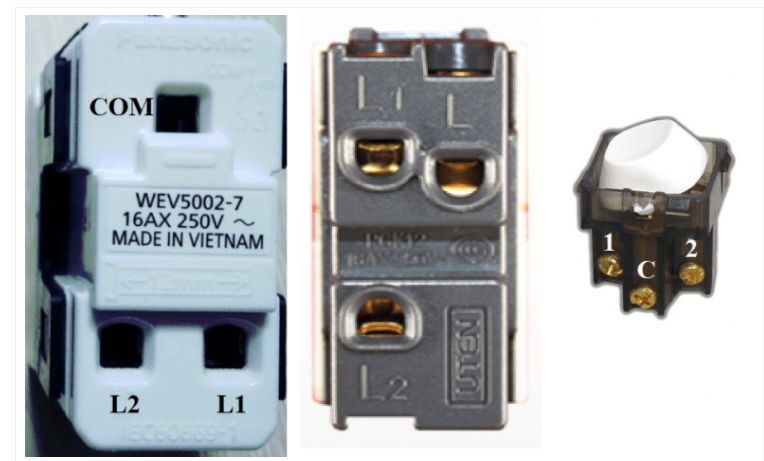 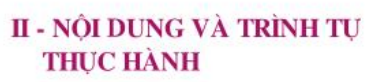 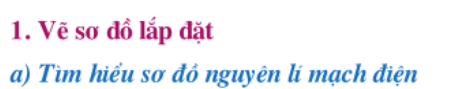 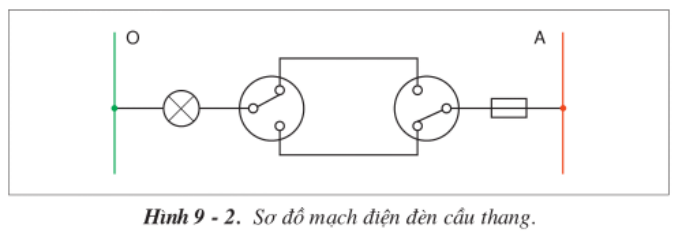 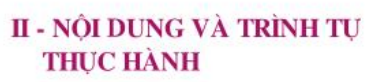 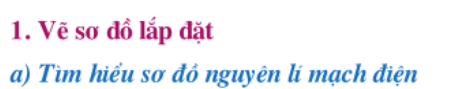 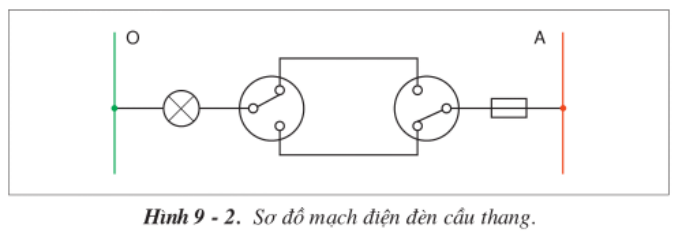 HĐ3: Thảo luận nhóm (5p)
1. Nêu các phần tử có mặt trong sơ đồ nguyên lý.
2. Cách nối dây của hai công tắc 3 cực.
3. Nguyên lý hoạt động của mạch điện.
SƠ ĐỒ NGUYÊN LÍ
1
1
O
A
K1
K2
2
2
A
B
Quan s¸t s¬ ®å nguyªn lý cho biÕt khi nµo bãng ®Ìn s¸ng?
SƠ ĐỒ NGUYÊN LÍ
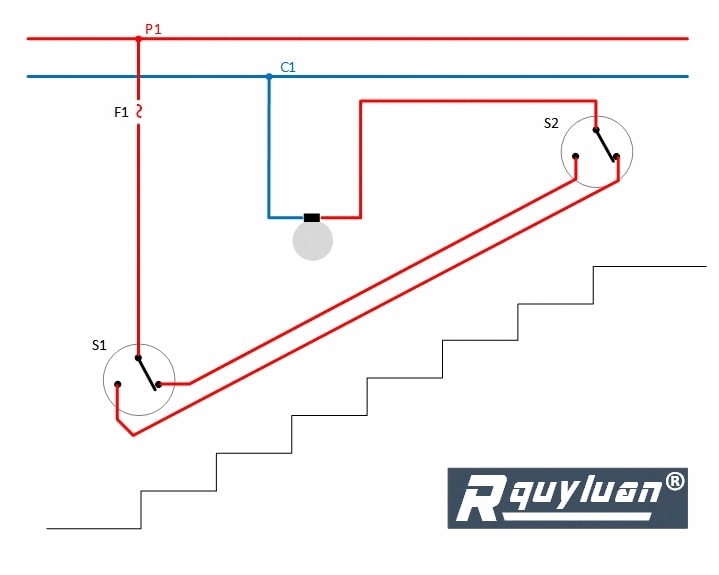 LUYỆN TẬP
HĐ4: Vẽ sơ đồ nguyên lý trường hợp đèn sáng
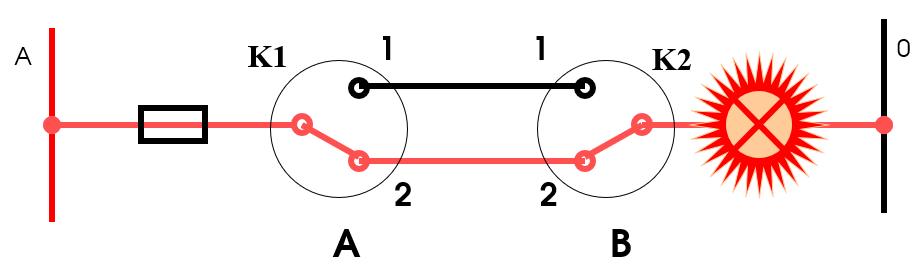 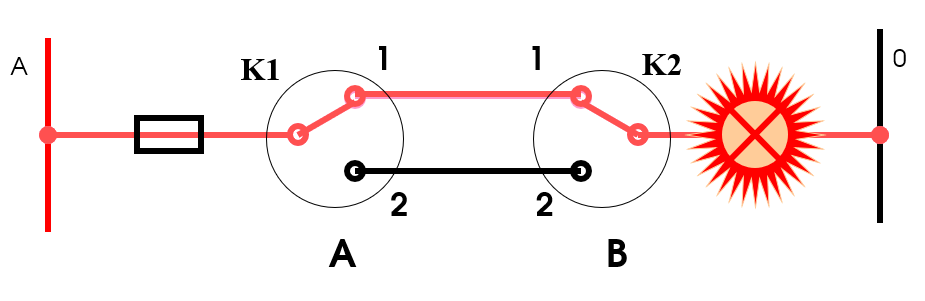 VẬN DỤNG
HĐ5: Vẽ sơ đồ nguyên lý trường hợp mạch điện có thêm 1 ổ cắm (trình bày vào vở bài tập ở tiết học sau)
 Hướng dẫn về nhà: Xem bài, học bài, làm hoạt động 5, xem trước nội dung tiếp theo của bài 9
SƠ ĐỒ NGUYÊN LÍ
1
1
0
K1
K2
A
2
2
A
B
SƠ ĐỒ NGUYÊN LÍ
1
1
0
K1
A
K2
2
2
A
B
SƠ ĐỒ NGUYÊN LÍ
1
1
0
K2
K1
A
2
2
A
B